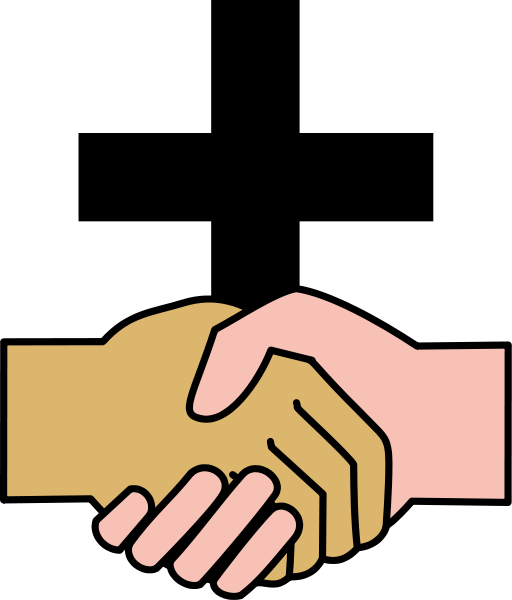 Sealing the Covenant
4. Deuteronomy 28:1-14God wants it to work
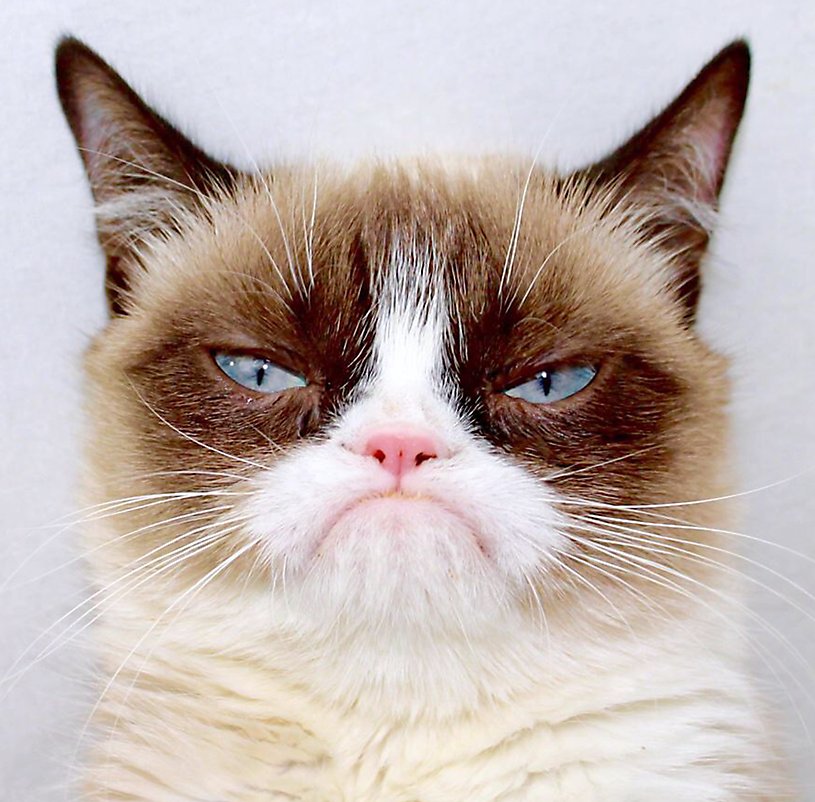 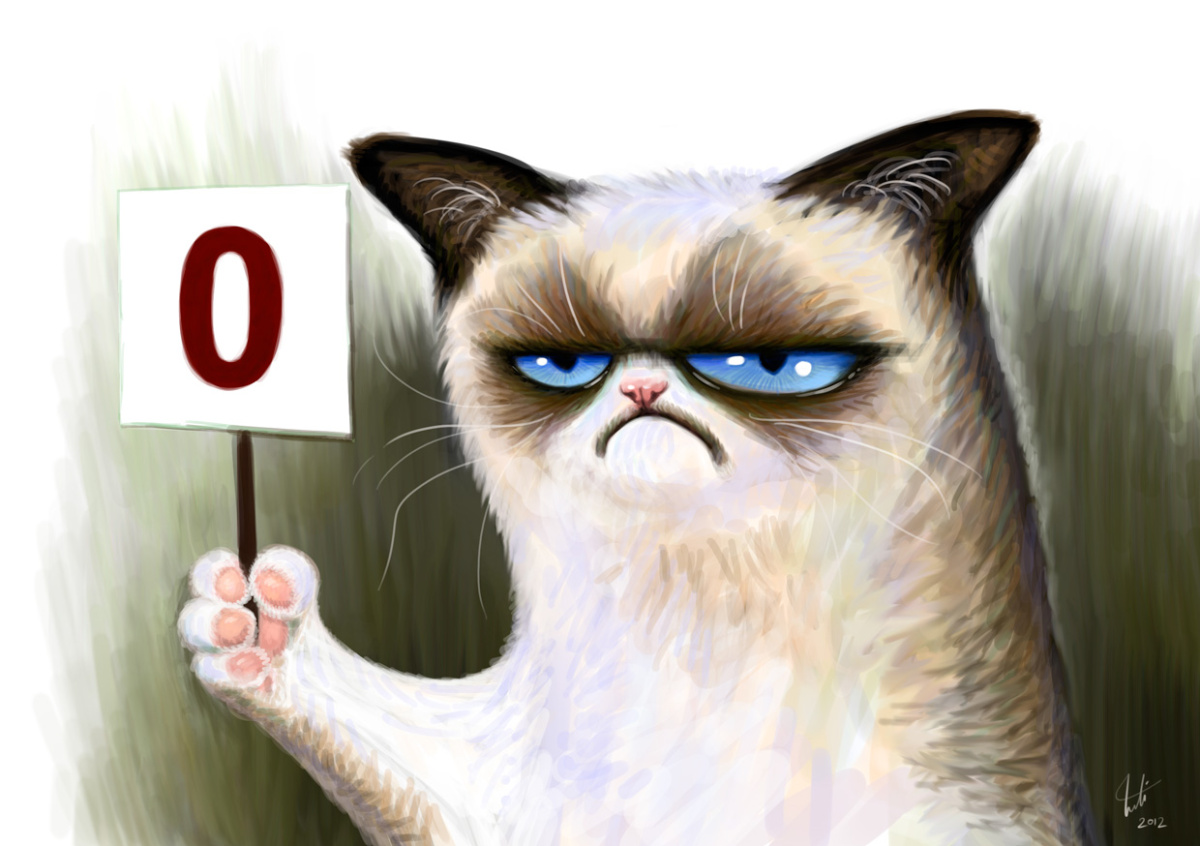 Deuteronomy 28:1-14
The first half of the blessings and cursings in which there are 10 mirrored images
It starts on the positive
What does winning look like?
God wants to bless
God blesses the obedient
It’s a general rule not a test
Bad things will still happen
The blessing is of God’s presence seen in everyday life
Measure yourselves by the connection you have with God and by the obedience you have to Him
God has a plan
This section is very structured
If you fully obey the Lord (1)
If you obey (3)
If you keep the commands (8)
If you pay attention (13)
Do not turn aside (14)
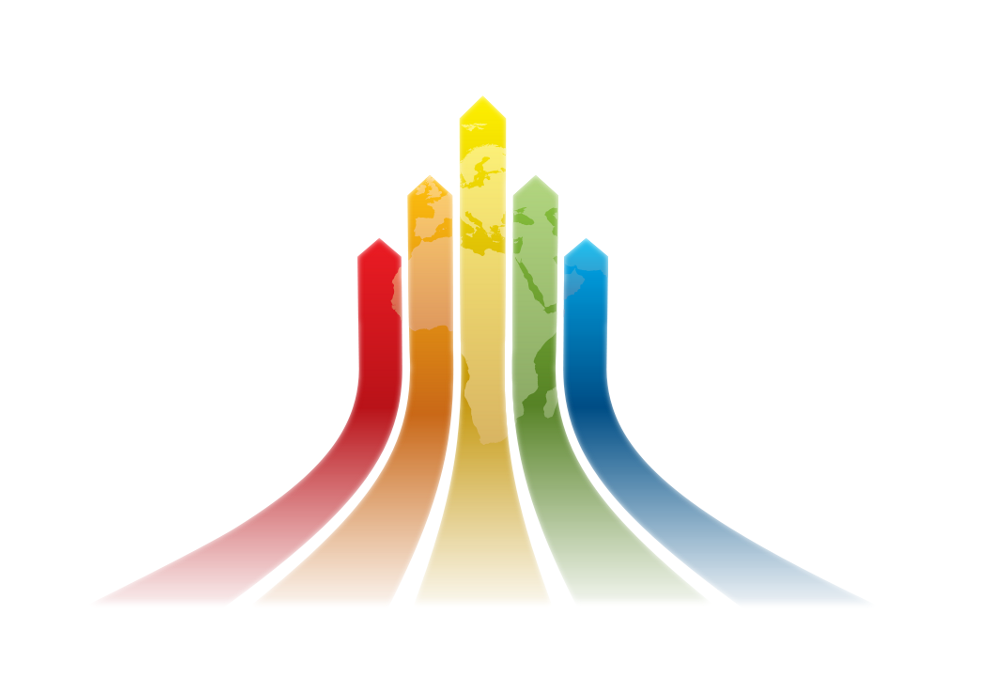 VERSE 9
God wants to make ALL of His people holy
Set apart for God’s purposes
Set apart for a unique relationship with Him
Set apart for special duties and rewards
God will be for you because your heart is for Him
Set apart as a witness to the world
We can be part of it
In Christ the barriers of guilt and sin have been overcome
You can step up and be a part of that picture
Now, in Christ, the blessings are yours
God’s blessings have a cost
Obedience
Listening to God, opening your heart to God, accepting that He knows best
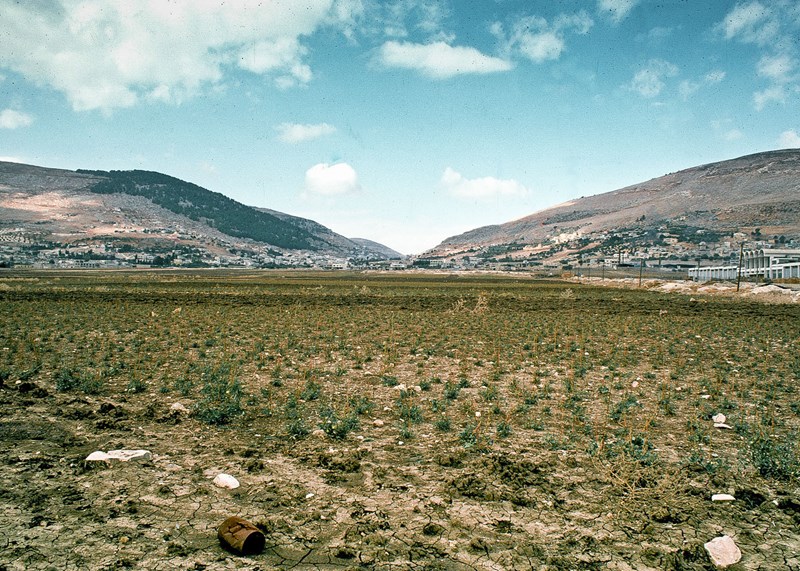 Ebal(cursing)
Gerizim (blessing)
Shechem